Cilk and OpenMP(Lecture 20, cs262a)
Ion Stoica,
UC Berkeley
April 4, 2018
[Speaker Notes: 3-D graph
Checklist
What we want to enable
What we have today
How we’ll get there]
Today’s papers
“Cilk: An Efficient Multithreaded Runtime System” by Robert D. Blumofe, Christopher F. Joerg, Bradley C. Kuszmaul, Charles E. Leiserson, Keith H. Randall and Yuli Zhou
http://supertech.csail.mit.edu/papers/PPoPP95.pdf 

“OpenMP: An IndustryStandard API for SharedMemory Programming”, Leonardo Dagum and Ramesh Menon
https://ucbrise.github.io/cs262a-spring2018/
Message passing vs. Shared memory
Client
Client
Client
Client
send(msg)
recv(msg)
send(msg)
recv(msg)
MSG
MSG
Shared
Memory
MSG
IPC
Shared memory: all multiple processes to share data via memory

Applications must locate and and map shared memory regions to exchange data
Message passing: exchange data explicitly via IPC

Application developers define protocol and exchanging format, number of participants, and each exchange
Architectures
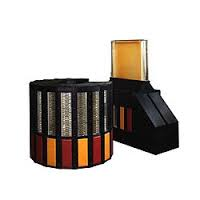 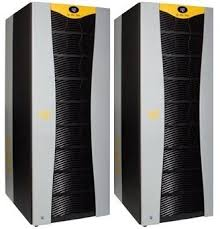 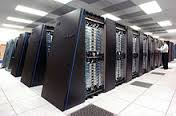 Uniformed Shared 
Memory (UMA)
Cray 2
Non-Uniformed Shared 
Memory (NUMA)
SGI Altix 3700
Massively Parallel
DistrBluegene/L
Orthogonal to programming model
Motivation
Multicore CPUs are everywhere:
Servers with over 100 cores today
Even smartphone CPUs have 8 cores

Multithreading, natural programming model
All processors share the same memory
Threads in a process see same address space
Many shared-memory algorithms developed
But…
Multithreading is hard
Lots of expertise necessary
Deadlocks and race conditions
Non-deterministic behavior makes it hard to debug
Example
Parallelize the following code using threads:
           for (i=0; i<n; i++) {
          sum = sum + sqrt(sin(data[i]));
        }

Why hard?
Need mutex to protect the accesses to sum
Different code for serial and parallel version
No built-in tuning (# of processors?)
Cilk
Based on slides available at http://supertech.csail.mit.edu/cilk/lecture-1.pdf
Cilk
A C language for programming dynamic multithreaded applications on shared-memory multiprocessors

Examples:
dense and sparse matrix computations
n-body simulation
heuristic search 
graphics rendering
…
Cilk in one slide
Simple extension to C; just three basic keywords

Cilk programs maintain serial semantics
Abstracts away parallel execution, load balancing and scheduling

Parallelism 
Processor-oblivious
Speculative execution

Provides performance “guarantees”
Example: Fibonacci
C (elision)
Click
cilk int fib (int n) {
  if (n<2) return (n);
  else {
    int x,y;
    x = spawn fib(n-1);
    y = spawn fib(n-2);
    sync
    return (x+y);
  }
}
int fib (int n) {
  if (n<2) return (n);
  else {
    int x,y;
    x = fib(n-1);
    y = fib(n-2);
    return (x+y);
  }
}
A Cilk program’s serial elision is always a legal implementation of Cilk semantics 
Cilk provides no new data types.
Cilk basic kewords
Identifies a function as a Cilk procedure, capable of being spawned in parallel.
click int fib (int n) {
  if (n<2) return (n);
  else {
    int x,y;
    x = spawn fib(n-1);
    y = spawn fib(n-2);
    sync
    return (x+y);
  }
}
The named child Cilk procedure can execute in
parallel with the parent caller
Control cannot pass this point until all spawned children have returned
Dynamic multithreading – example: fib(4)
4
click int fib (int n) {
  if (n<2) return (n);
  else {
    int x,y;
    x = spawn fib(n-1);
    y = spawn fib(n-2);
    sync
    return (x+y);
  }
}
Initial thread
Computation unfolds dynamically
Dynamic multithreading – example: fib(4)
4
click int fib (int n) {
  if (n<2) return (n);
  else {
    int x,y;
    x = spawn fib(n-1);
    y = spawn fib(n-2);
    sync
    return (x+y);
  }
}
Initial thread
Execution represented as a graph, G = (V, E) 
Each vertex v ∈ V represents a (Cilk) thread: a maximal sequence of instructions not containing parallel control(spawn, sync, return)
Every edge e ∈ E is either a spawn, a return or a continue edge
Dynamic multithreading – example: fib(4)
4
Spawn edge
click int fib (int n) {
  if (n<2) return (n);
  else {
    int x,y;
    x = spawn fib(n-1);
    y = spawn fib(n-2);
    sync
    return (x+y);
  }
}
3
Dynamic multithreading – example: fib(4)
Continue edge
4
click int fib (int n) {
  if (n<2) return (n);
  else {
    int x,y;
    x = spawn fib(n-1);
    y = spawn fib(n-2);
    sync
    return (x+y);
  }
}
2
3
Dynamic multithreading – example: fib(4)
4
click int fib (int n) {
  if (n<2) return (n);
  else {
    int x,y;
    x = spawn fib(n-1);
    y = spawn fib(n-2);
    sync
    return (x+y);
  }
}
2
3
2
1
1
1
Dynamic multithreading – example: fib(4)
4
click int fib (int n) {
  if (n<2) return (n);
  else {
    int x,y;
    x = spawn fib(n-1);
    y = spawn fib(n-2);
    sync
    return (x+y);
  }
}
2
3
2
1
1
1
1
1
Dynamic multithreading – example: fib(4)
4
click int fib (int n) {
  if (n<2) return (n);
  else {
    int x,y;
    x = spawn fib(n-1);
    y = spawn fib(n-2);
    sync
    return (x+y);
  }
}
2
3
2
1
1
1
Return edge
1
1
Dynamic multithreading – example: fib(4)
4
click int fib (int n) {
  if (n<2) return (n);
  else {
    int x,y;
    x = spawn fib(n-1);
    y = spawn fib(n-2);
    sync
    return (x+y);
  }
}
2
3
2
1
1
1
1
1
Dynamic multithreading – example: fib(4)
4
click int fib (int n) {
  if (n<2) return (n);
  else {
    int x,y;
    x = spawn fib(n-1);
    y = spawn fib(n-2);
    sync
    return (x+y);
  }
}
Final thread
2
3
2
1
1
1
1
1
Cactus stack
A stack pointer can be passed from parent to child, but not from child to parent
Support several views of stack 
Cilk also supports malloc
D
B
A
E
C
A
A
A
A
A
A
B
B
B
C
B
C
D
E
D
E
Algorithmic complexity
TP = execution time on P processors
Algorithmic complexity
TP = execution time on P processors
T1 = total work
Algorithmic complexity
TP = execution time on P processors
T1 = total work
TC = critical path length (span)
Algorithmic complexity
TP = execution time on P processors
T1 = total work
TC = critical path length (span)
Lower bounds
TP >= T1/P
TP >= TC
Speedup
T1/TP = speedup on P processors.

If T1/TP = Θ(P) <= P, linear speedup
If T1/TP = P , perfect linear speedup
Parallelism
Since TP >= TC , T1/TC is maximum speedup

T1/TP = prallelism, average amount
of work per step along the span
Example: fib(4)
Assume each thread takes 1 time unit:
Work: T1 = 17
Span: TC = 8
Parallelism: T1/TC = 17/8
8
1
7
2
3
4
6
Little sense to use more than 2 processors!
5
Example: vector addition
void vadd (real *A, real *B, int n){
  int i; for (i=0; i<n; i++) A[i]+=B[i];
}
Example: vector addition
void vadd (real *A, real *B, int n){
  int i; for (i=0; i<n; i++) A[i]+=B[i];
}

Key idea: convert loops to recursion..
Example: vector addition
void vadd (real *A, real *B, int n){
  int i; for (i=0; i<n; i++) A[i]+=B[i];
}

Key idea: convert loops to recursion..

void vadd (real *A, real *B, int n) {
  if (n<=BASE) {
    int i; for (i=0; i<n; i++) A[i]+=B[i];
  } else {
    vadd (A, B, n/2);
    vadd (A+n/2, B+n/2, n-n/2);
  }
}
Example: vector addition
cilk void vadd (real *A, real *B, int n) {
  if (n<=BASE) {
    int i; for (i=0; i<n; i++) A[i]+=B[i];
  } else {
    spawn vadd (A, B, n/2);
    spawn vadd (A+n/2, B+n/2, n-n/2);
    sync;
  }
}
BASE
Example: vector addition
Assume BASE = Θ(1):
  Work: T1 = Θ(n)
  Span: TC = Θ(log n)
  Parallelism: T1/TC = Θ(n/log n)
BASE
Scheduling
Cilk scheduler maps Cilk threads onto processors dynamically at runtime
…
P
P
P
Network
Memory
I/O
Greedy scheduling
Key idea: Do as much as possible on every step
Definition: A thread is ready if all its predecessors have executed
Greedy sechduling
P = 3
Key idea: Do as much as possible on every step
Definition: A thread is ready if all its predecessors have executed
Complete step
If # ready threads >= P, run any P ready threads
Greedy scheduling
P = 3
Key idea: Do as much as possible on every step
Definition: A thread is ready if all its predecessors have executed
Complete step
If # ready threads >= P, run any P ready threads
Incomplete step
If # ready threads < P run all P ready threads
Greedy-Scheduling Theorem
Theorem [Graham ’68 & Brent ’75] Any greedy scheduler achieves 						TP ≤ T1/P + TC

Proof sketch: 
# complete steps ≤ T1/P since each complete step performs P work
P = 3
Greedy-Scheduling Theorem
Theorem [Graham ’68 & Brent ’75] Any greedy scheduler achieves 						TP ≤ T1/P + TC

Proof sketch: 
# complete steps ≤ T1/P since each complete step performs P work
# incomplete steps ≤ TC, since each incomplete step reduces the span of the unexecuted DAG by 1
P = 3
Optimality of greedy
Corollary: Any greedy scheduler is within a factor of 2 of optimal

Proof: Let TP* be execution time produced by optimal scheduler
Since TP* ≥ max{T1/P, TC} (lower bounds), we have
TP ≤ T1/P + TC
≤ 2 max{T1/P, TC}
≤  2 TP*
Linear speedup
Corollary: Any greedy scheduler achieves near-perfect linear speedup whenever P << T1/TC.

Proof: From P << T1/TC we get TC << T1/P
From the Greedy Scheduling Theorem gives us
TP ≤ T1/P + TC ≈ T1/P 
Thus, speedup is T1/TP ≈ P
Work stealing
Each processor has a queue of threads to run

A spawned thread is put on local processor queue

When a processor runs out of work, it looks at queues of other processors and "steals" their work items
Typically pick the processor from where to steal randomly
Cilk performance
Cilk’s “work-stealing” scheduler achieves
TP = T1/P + O(TC) expected time (provably);
TP ≈ T1/P + O(TC) time (empirically).
Near-perfect linear speedup if P << T1/TC
Instrumentation in Cilk allows to accurately measure T1 and TC 
The average cost of a spawn in Cilk-5 is only 2–6 times the cost of an ordinary C function call, depending on the platform
Summary
C extension for multithreaded programs
Now available also for C++: Cilk Plus from Intel
Simple; only three keywords: cilk, spawn, sync
Cilk Plus has actually only two: cilk_spaw, cilk_sync 
Equivalent to serial program on a single core
Abstracts away parallelism, load balancing and scheduling
Leverages recursion pattern
Might need to rewrite programs to fit the pattern (see vector addition example)
OpenMP
Based on the “Introduction to OpenMP” presentation: 
(https://webcourse.cs.technion.ac.il/236370/Spring2009/ho/WCFiles/OpenMPLecture.ppt)
OpenMP
A language extension with constructs for parallel programming: 
Critical sections, atomic access, private variables, barriers

Parallelization is orthogonal to functionality
If the compiler does not recognize OpenMP directives, the code remains functional (albeit single-threaded)

Industry standard: supported by Intel, Microsoft, IBM, HP
OpenMP execution model
Fork and Join: Master thread spawns a team of threads as needed
Worker
Thread
Master thread
Master thread
FORK
JOIN
FORK
JOIN
Parallel regions
OpenMP memory model
Shared memory model
Threads communicate by accessing shared variables

The sharing is defined syntactically
Any variable that is seen by two or more threads is shared
Any variable that is seen by one thread only is private

Race conditions possible
Use synchronization to protect from conflicts
Change how data is stored to minimize the synchronization
OpenMP: Work sharing example
answer1 = long_computation_1();
answer2 = long_computation_2();
if (answer1 != answer2) { … }

How to parallelize?
OpenMP: Work sharing example
answer1 = long_computation_1();
answer2 = long_computation_2();
if (answer1 != answer2) { … }

How to parallelize?

#pragma omp sections
{
  #pragma omp section
  answer1 = long_computation_1();
  #pragma omp section
  answer2 = long_computation_2();
}
if (answer1 != answer2) { … }
OpenMP: Work sharing example
Sequential code
for (int i=0; i<N; i++) { a[i]=b[i]+c[i]; }
OpenMP: Work sharing example
Sequential code

(Semi) manual parallelization
for (int i=0; i<N; i++) { a[i]=b[i]+c[i]; }
#pragma omp parallel
{
  int id = omp_get_thread_num();
  int nt = omp_get_num_threads();
  int i_start = id*N/nt, i_end = (id+1)*N/nt;
  for (int i=istart; i<iend; i++) { a[i]=b[i]+c[i]; }
}
OpenMP: Work sharing example
Sequential code

(Semi) manual parallelization
for (int i=0; i<N; i++) { a[i]=b[i]+c[i]; }
Launch nt threads
Each thread uses id and nt variables to operate on a different segment of the arrays
#pragma omp parallel
{
  int id = omp_get_thread_num();
  int nt = omp_get_num_threads();
  int i_start = id*N/nt, i_end = (id+1)*N/nt;
  for (int i=istart; i<iend; i++) { a[i]=b[i]+c[i]; }
}
OpenMP: Work sharing example
Sequential code

(Semi) manual parallelization



Automatic parallelization of the for loop using
#parallel for
for (int i=0; i<N; i++) { a[i]=b[i]+c[i]; }
#pragma omp parallel
{
  int id = omp_get_thread_num();
  int nt = omp_get_num_threads();
  int i_start = id*N/nt, i_end = (id+1)*N/nt;
  for (int i=istart; i<iend; i++) { a[i]=b[i]+c[i]; }
}
Increment:
var++, var--, var += incr, var -= incr
Comparison: var op last, where
op: <, >, <=, >=
One signed variable in the loop (“i”)
#pragma omp parallel
#pragma omp for schedule(static)
{
  for (int i=0; i<N; i++) { a[i]=b[i]+c[i]; }
}
Initialization:
var = init
Challenges of #parallel for
Load balancing
If all iterations execute at the same speed, the processors are used optimally
If some iterations are faster, some processors may get idle, reducing the speedup
We don’t always know distribution of work, may need to re-distribute dynamically
Granularity
Thread creation and synchronization takes time
Assigning work to threads on per-iteration resolution may take more time than the execution itself
Need to coalesce the work to coarse chunks to overcome the threading overhead

Trade-off between load balancing and granularity of parallelism
Schedule: controlling work distribution
schedule(static [, chunksize])
Default: chunks of approximately equivalent size, one to each thread
If more chunks than threads: assigned in round-robin to the threads
Why might want to use chunks of different size?
schedule(dynamic [, chunksize])
Threads receive chunk assignments dynamically
Default chunk size = 1
schedule(guided [, chunksize])
Start with large chunks
Threads receive chunks dynamically. Chunk size reduces exponentially, down to chunksize
OpenMP: Data Environment
Shared Memory programming model
Most variables (including locals) are shared by threads{   int sum = 0;   #pragma omp parallel for   for (int i=0; i<N; i++) sum += i;}
Global variables are shared

Some variables can be private
Variables inside the statement block
Variables in the called functions
Variables can be explicitly declared as private
Overriding storage attributes
private:
A copy of the variable is created for each thread
There is no connection between original variable and private copies
Can achieve same using variables inside { }
firstprivate:
Same, but the initial value of the variable is copied from the main copy
lastprivate:
Same, but the last value of the variable is copied to the main copy
int i;
#pragma omp parallel for private(i)
for (i=0; i<n; i++) { … }
int idx=1;
int x = 10;
#pragma omp parallel for \
  firsprivate(x) lastprivate(idx)
for (i=0; i<n; i++) {
   if (data[i] == x) 
       idx = i;
}
Reduction
for (j=0; j<N; j++) {
  sum = sum + a[j]*b[j];
}
How to parallelize this code?
sum is not private, but accessing it atomically is too expensive
Have a private copy of sum in each thread, then add them up

Use the reduction clause
#pragma omp parallel for reduction(+: sum)
Any associative operator could be used: +, -, ||, |, *, etc
The private value is initialized automatically (to 0, 1, ~0 …)
#pragma omp reduction
float dot_prod(float* a, float* b, int N) 
{
  float sum = 0.0;
#pragma omp parallel for reduction(+:sum)
  for(int i = 0; i < N; i++) {
    sum += a[i] * b[i];
  }
  return sum;
}
Summary
OpenMP: A framework for code parallelization
Available for C++ and FORTRAN
Provides control on parallelism
Implementations from a wide selection of vendors
Relatively easy to use
Write (and debug!) code first, parallelize later
Parallelization can be incremental
Parallelization can be turned off at runtime or compile time
Code is still correct for a serial machine
Cilk vs OpenMP
Cilk: 
Simpler
More natural for unstructured programs
OpenMP:
Provide more control to developer (e.g., set “cunck” size) 
More natural to parallelize for() statemetns
Wider support from more vendors; also extension for FORTRANT

“If your code looks like a sequence of parallelizable Fortran-style loops, OpenMP will likely give good speedups. If your control structures are more involved, in particular, involving nested parallelism, you may find that OpenMP isn’t quite up to the job” -- http://www.cilk.com/multicore-blog/bid/8583/Comparing-Cilk-and-OpenMP